Knowing our Quotes
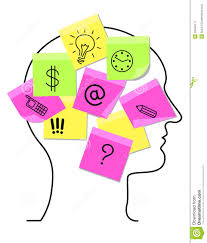 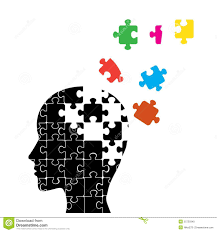 An Inspector Calls
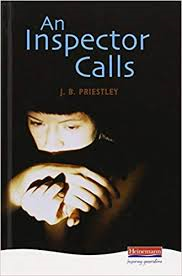 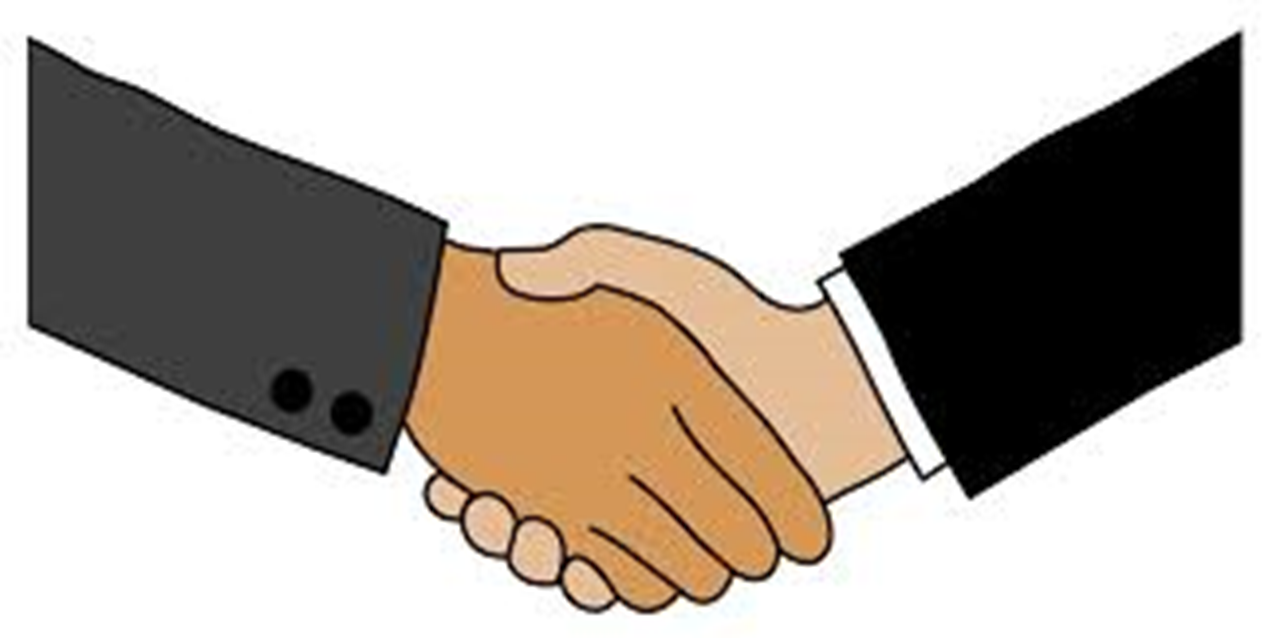 Crofts and Birlings – working together for lower costs and higher prices
A man has to make his own way
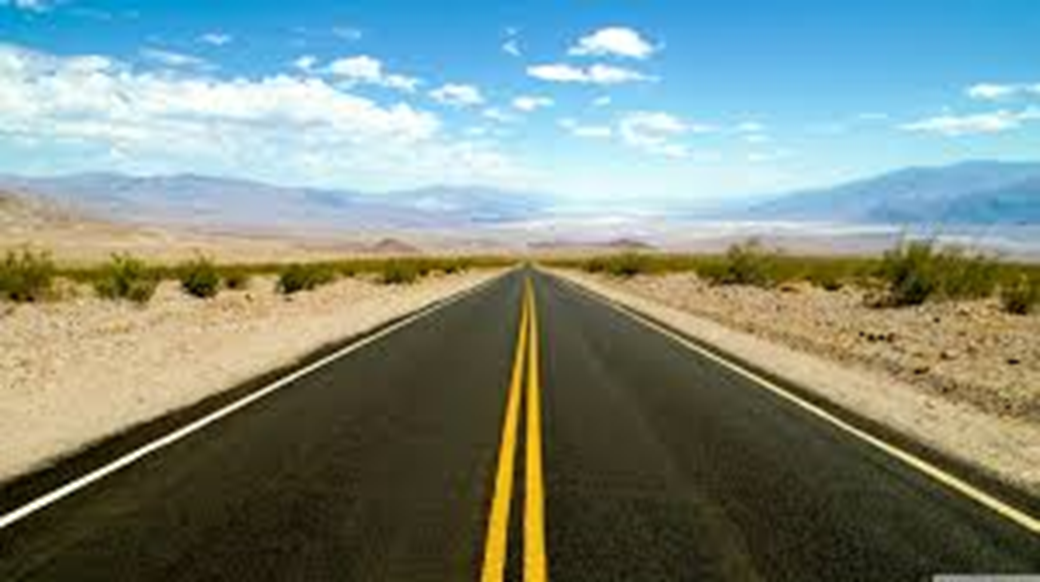 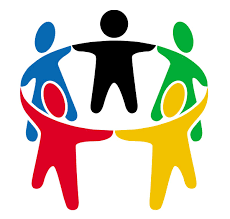 Community and all that nonsense
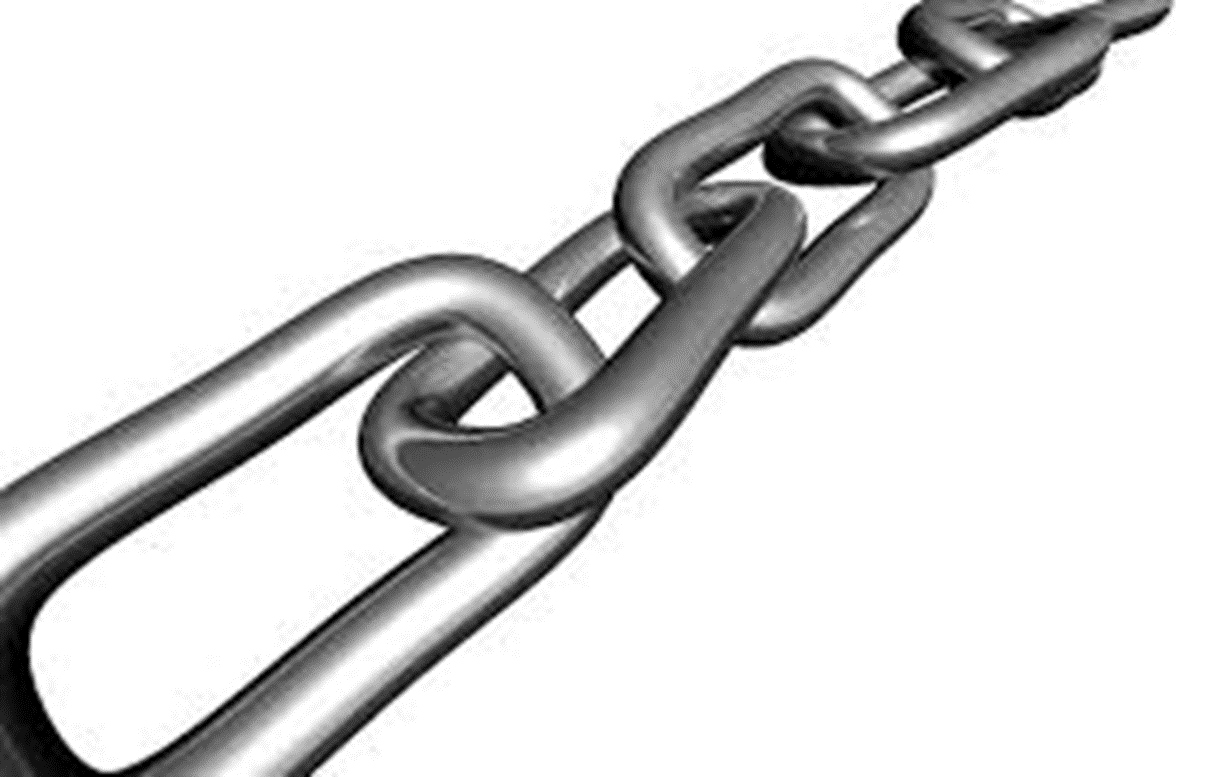 A chain of events
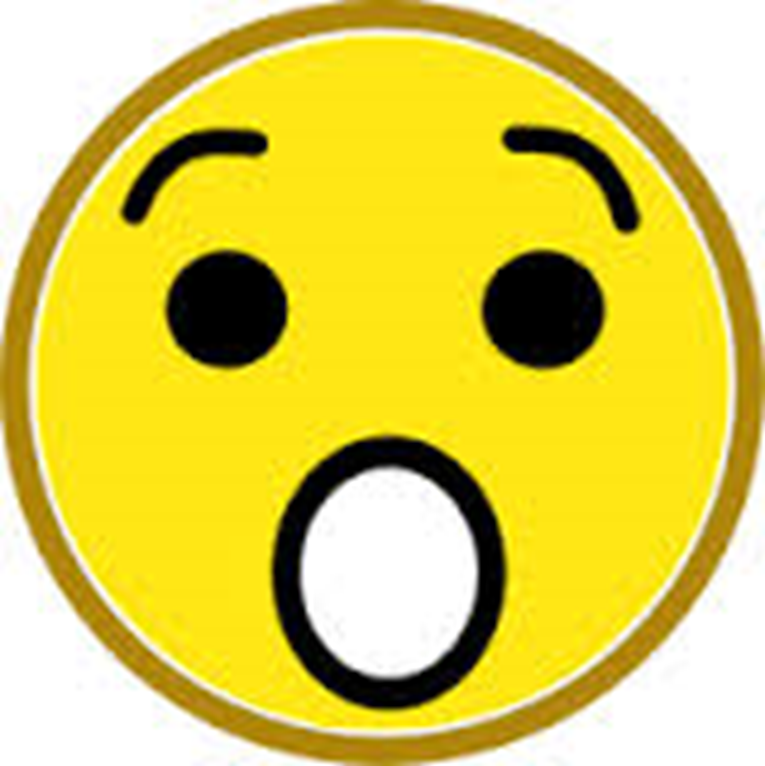 My God!
How horrible!
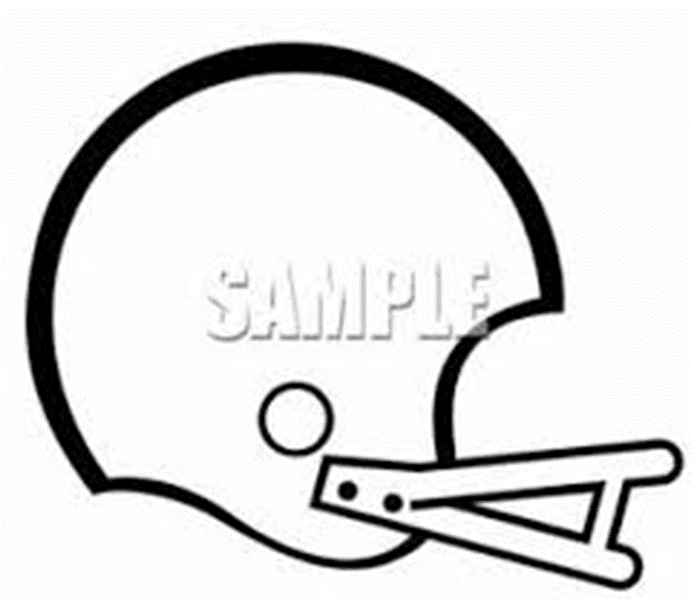 A hard headed, practical man of business
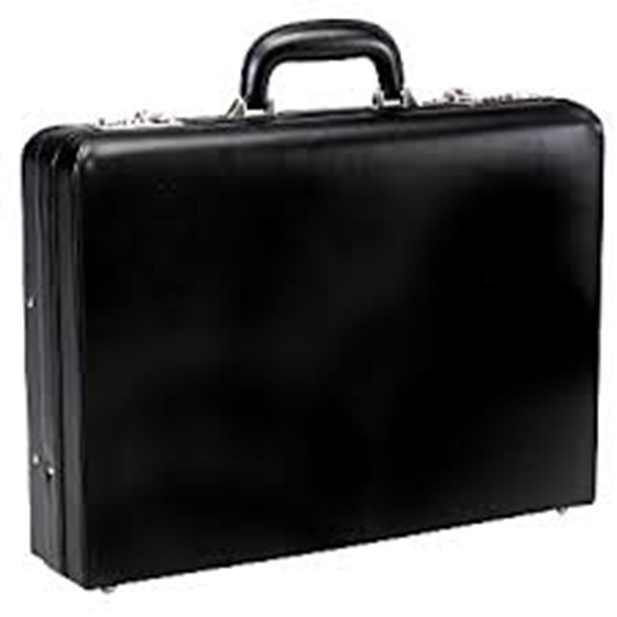 Why shouldn’t they try for higher wages?
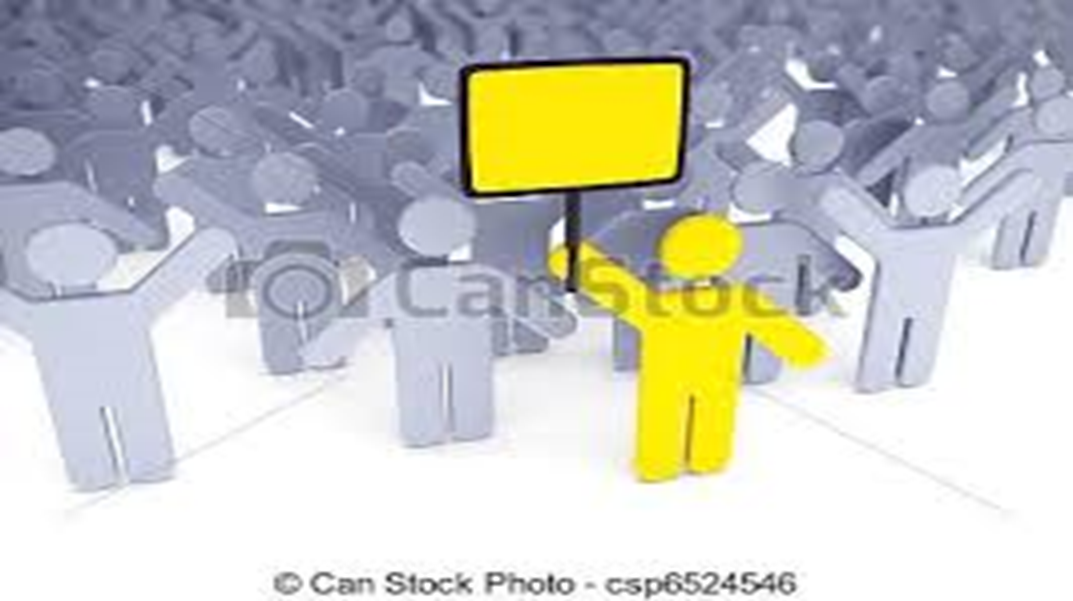 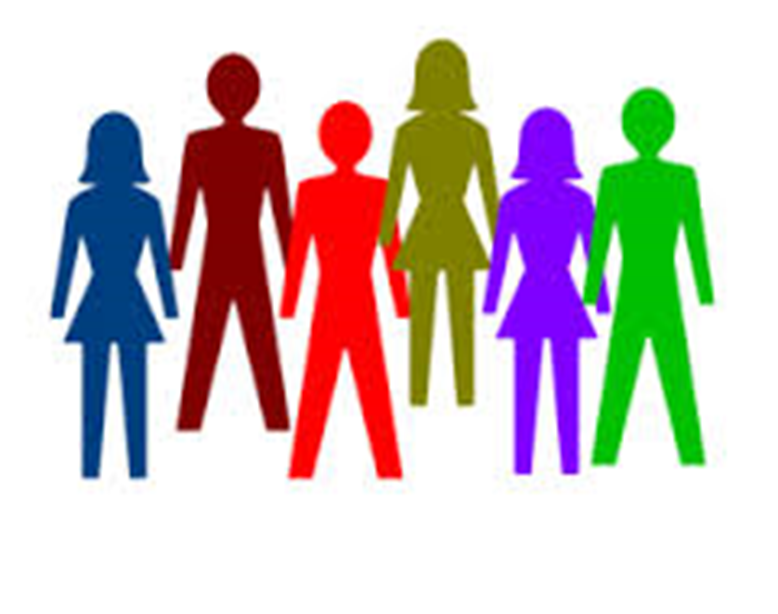 These girls aren’t cheap labour – they’re people.
You abused the power you had
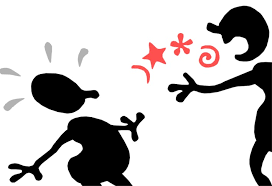 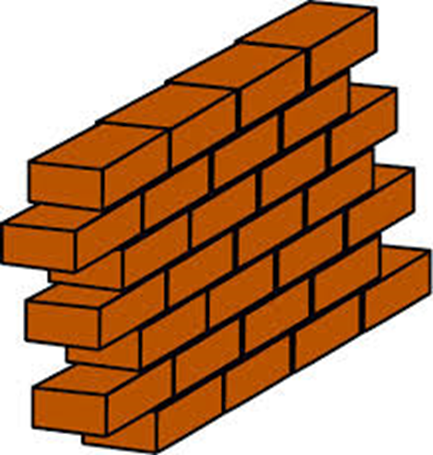 You mustn’t try to build up a kind of wall between us and that girl
Prejudiced against her case
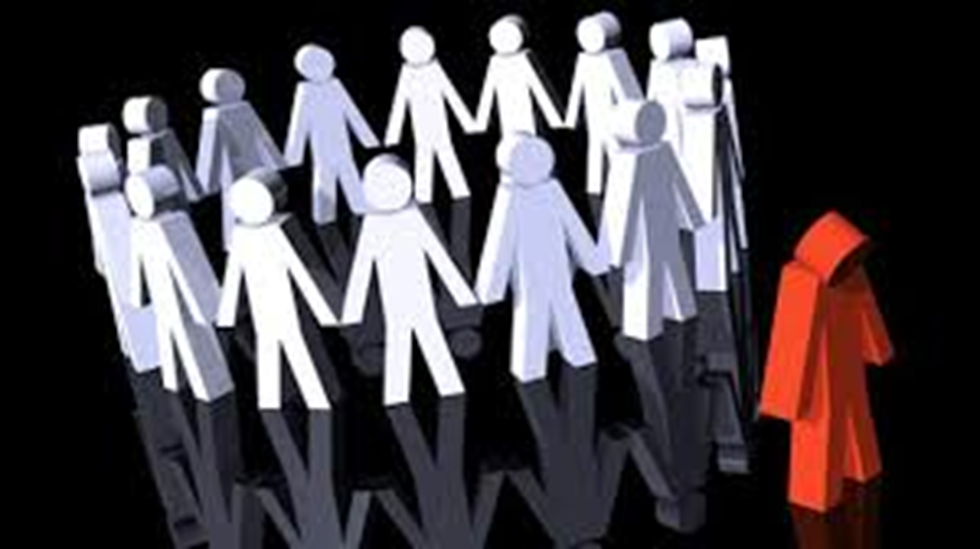 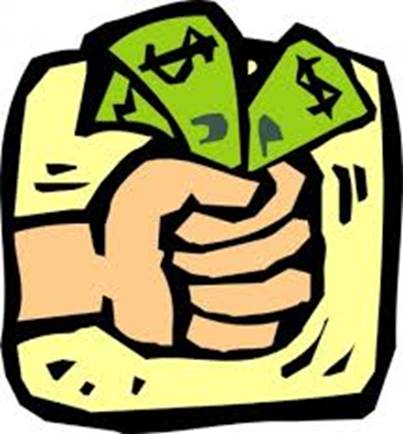 As if a girl of that sort would ever refuse money
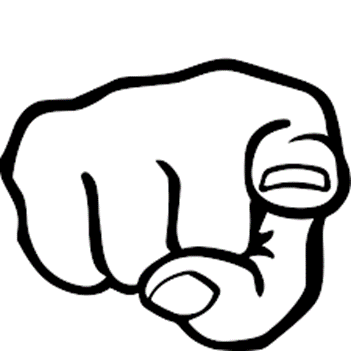 I know I’m to blame and I’m desperately sorry
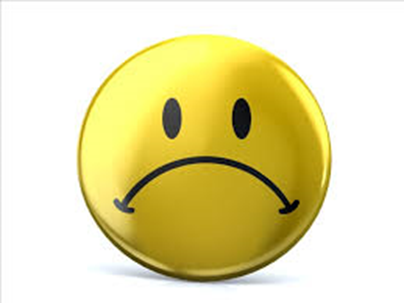 You and I aren’t the same people who sat down for dinner here
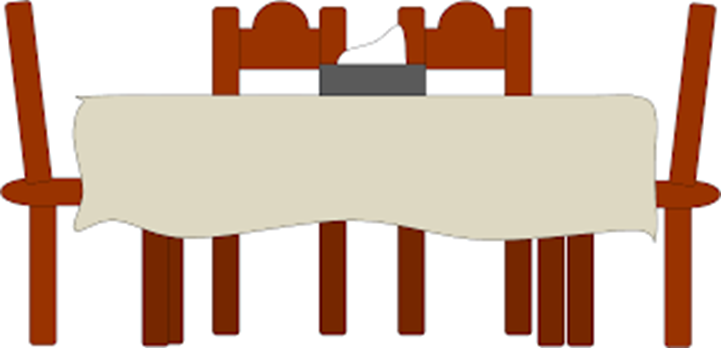 Public men have responsibilities as well as privileges
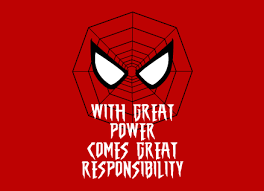 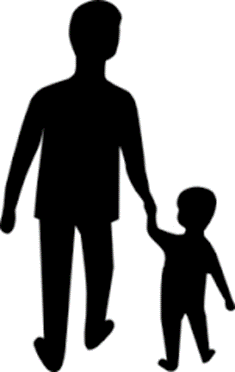 You’re not the kind of father a chap could go to when he’s in trouble
I’m not likely to forget
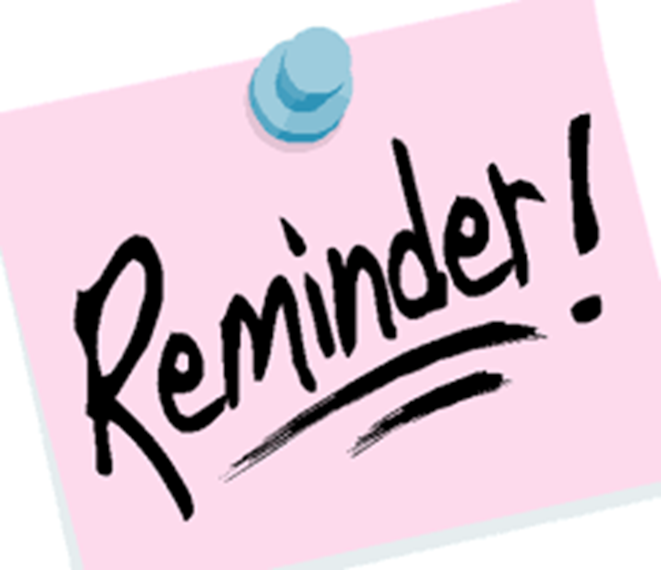 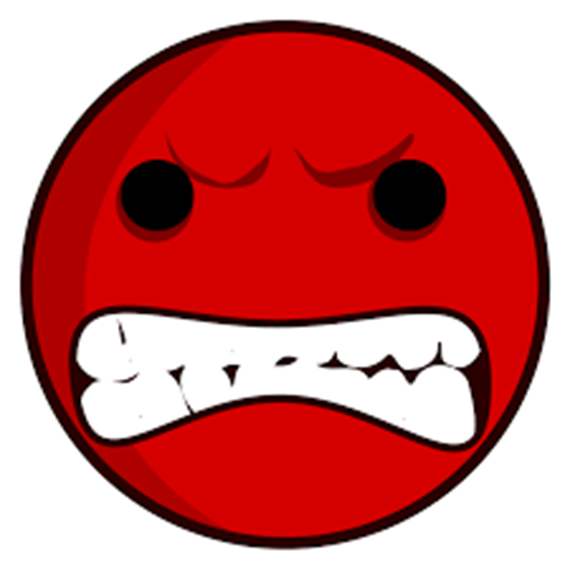 You killed her – damn you, damn you
I’d give thousands
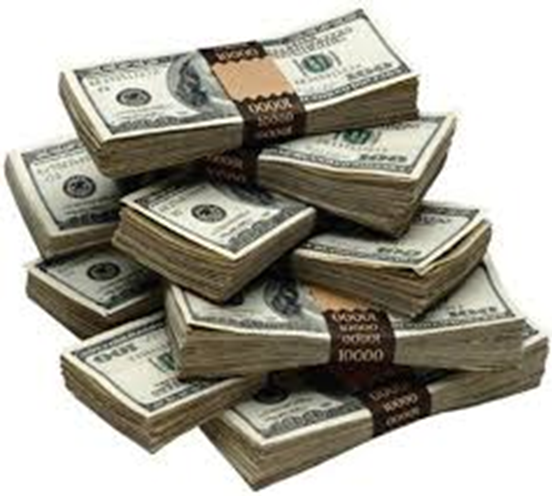 There’s every excuse for what your mother and I did
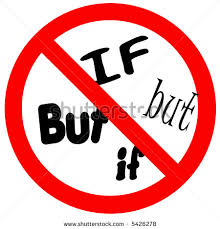 We’ve been had
Hoax
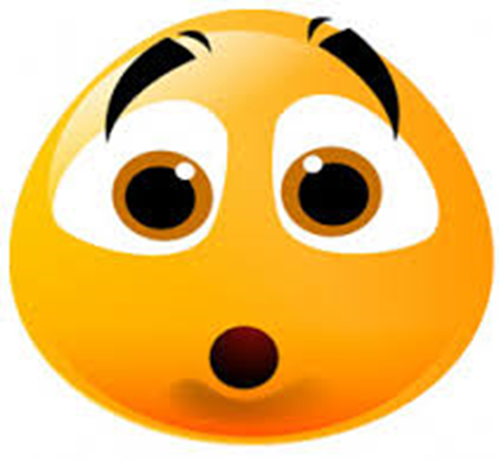 I suppose we’re all nice people now
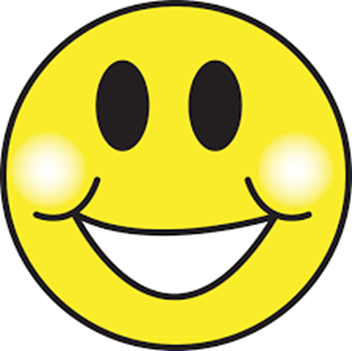 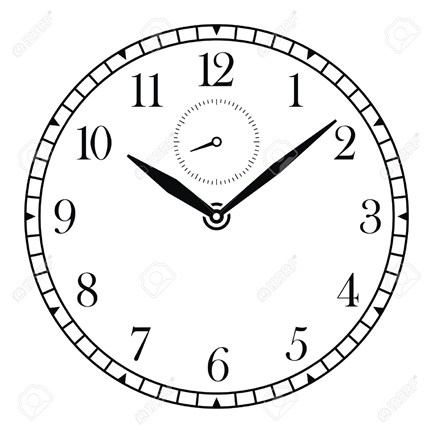 It’s too soon
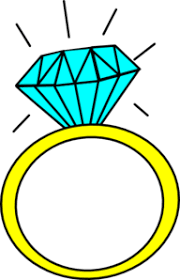 There are millions and millions and millions of Eva Smiths and John Smiths still left with us
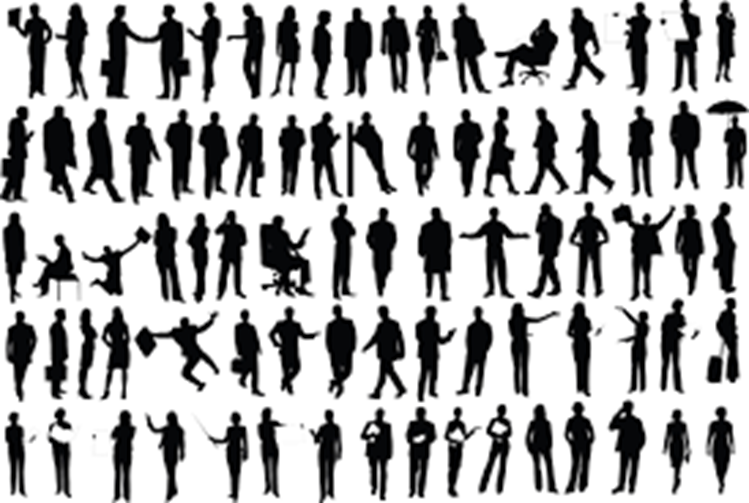 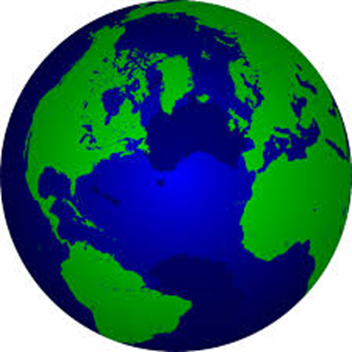 We don’t live alone. 
We are members of one body. 
We are responsible for each other.
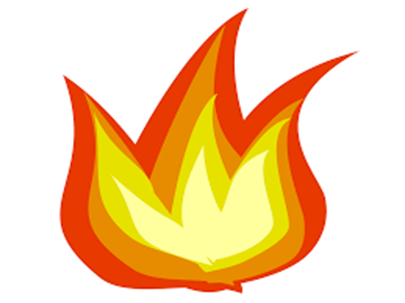 If men will not learn this lesson, they will be taught it in fire and blood and anguish
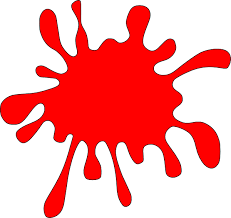 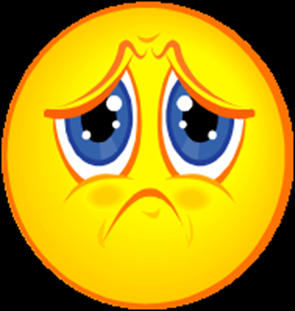 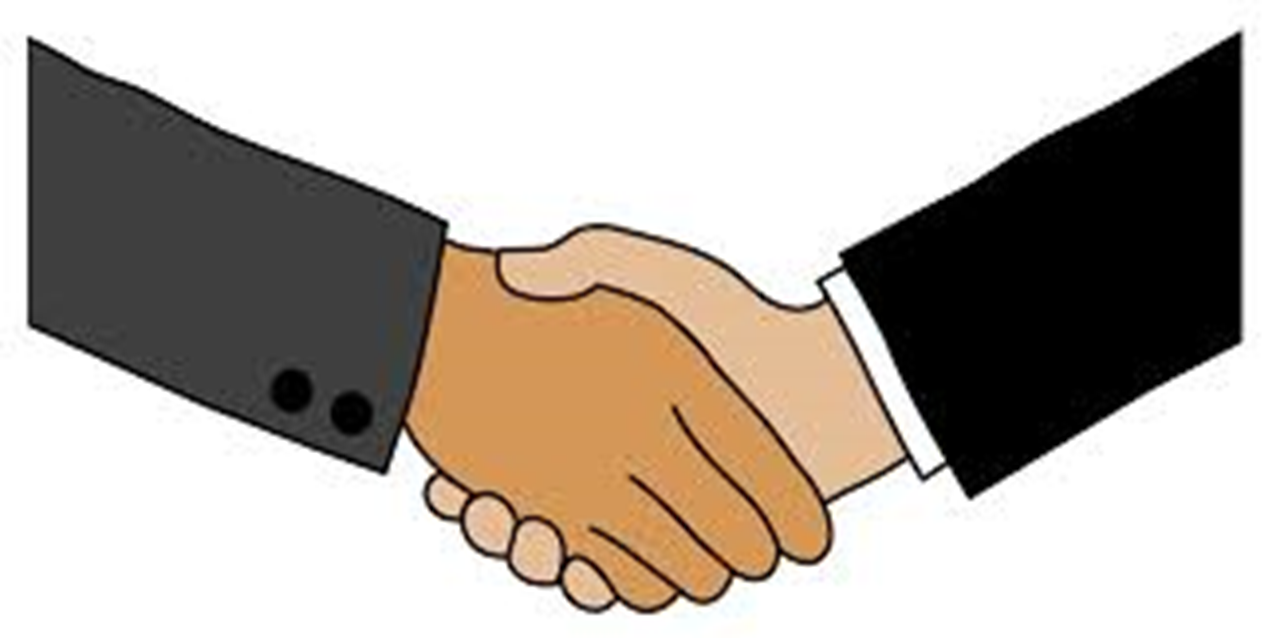 Crofts and Birlings – _________ for lower _______ and higher ______
A man has to _____ his ________
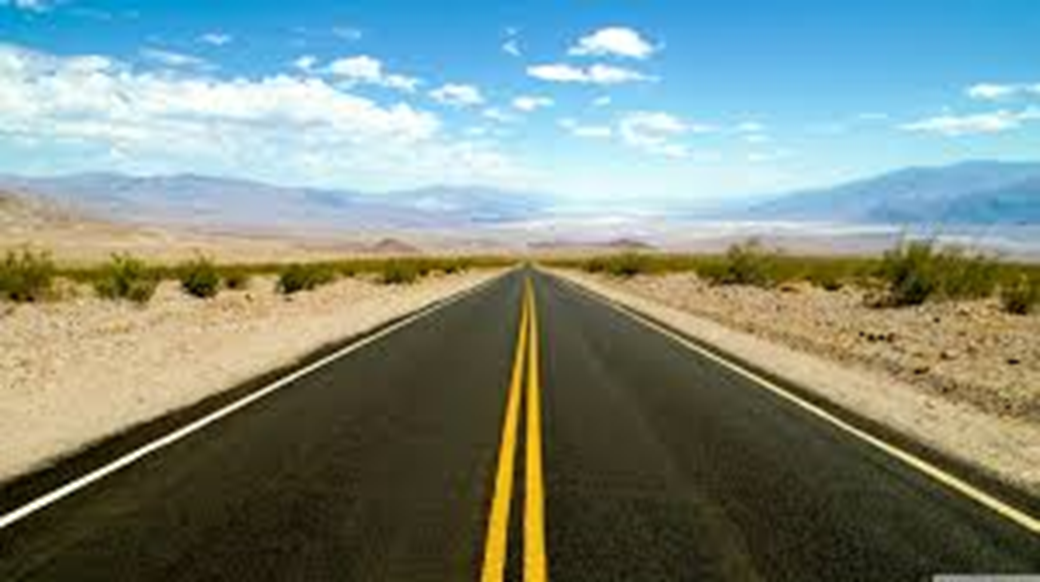 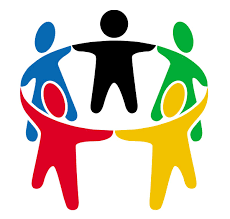 Com_____ and all that n_______
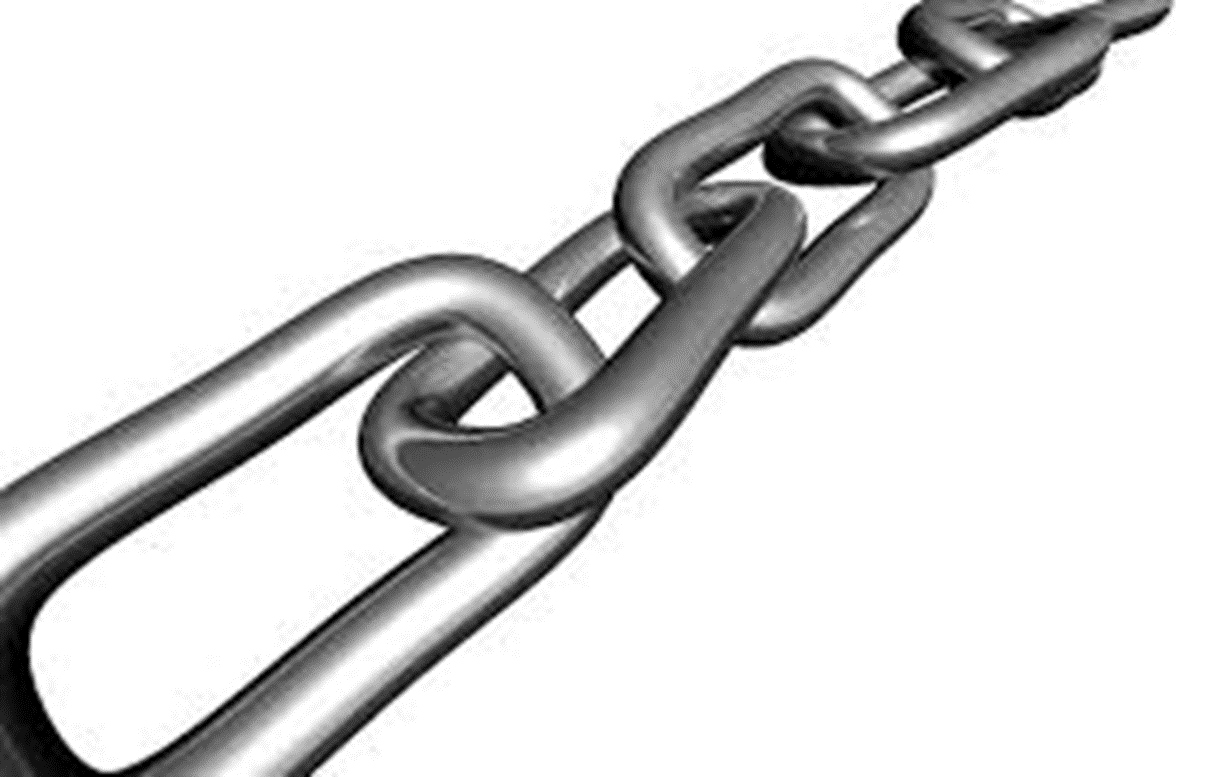 A chain of ________
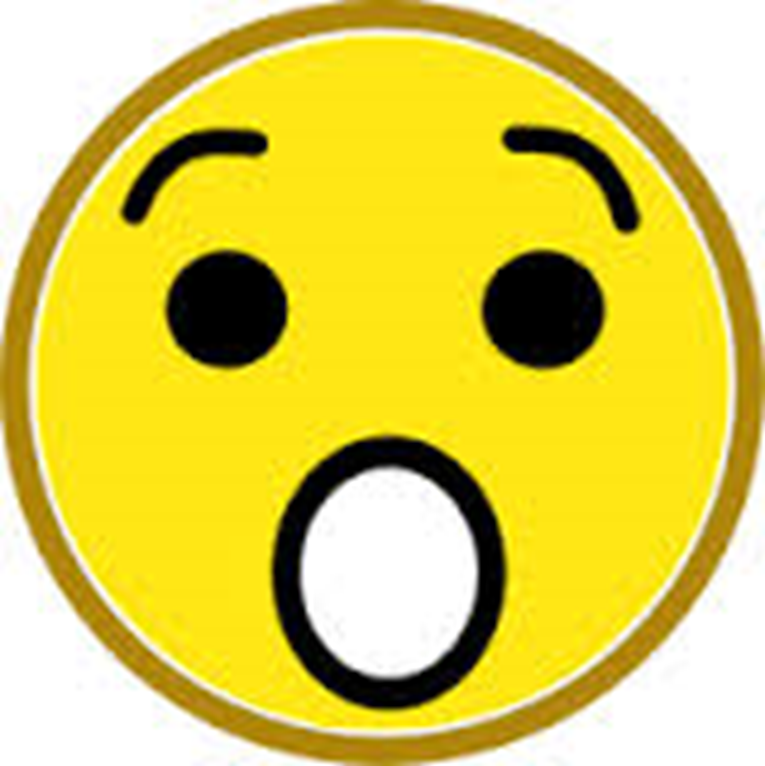 My ____!
How _______!
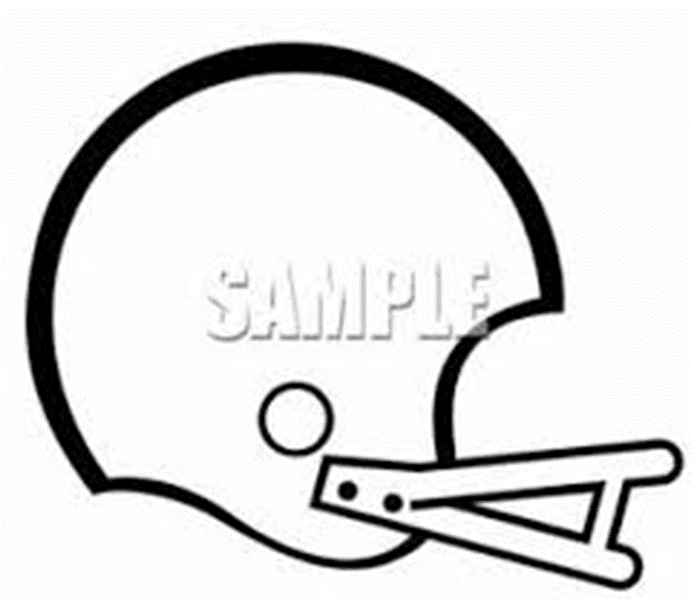 A hard ________, practical man of _______
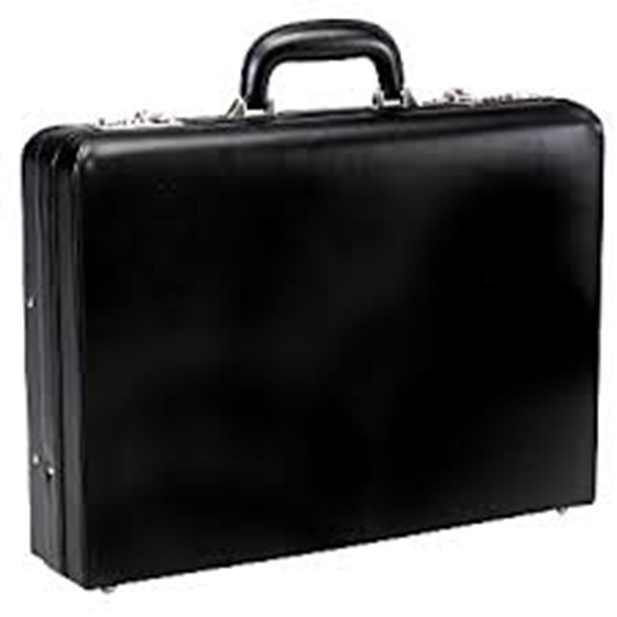 Why shouldn’t they try for _________?
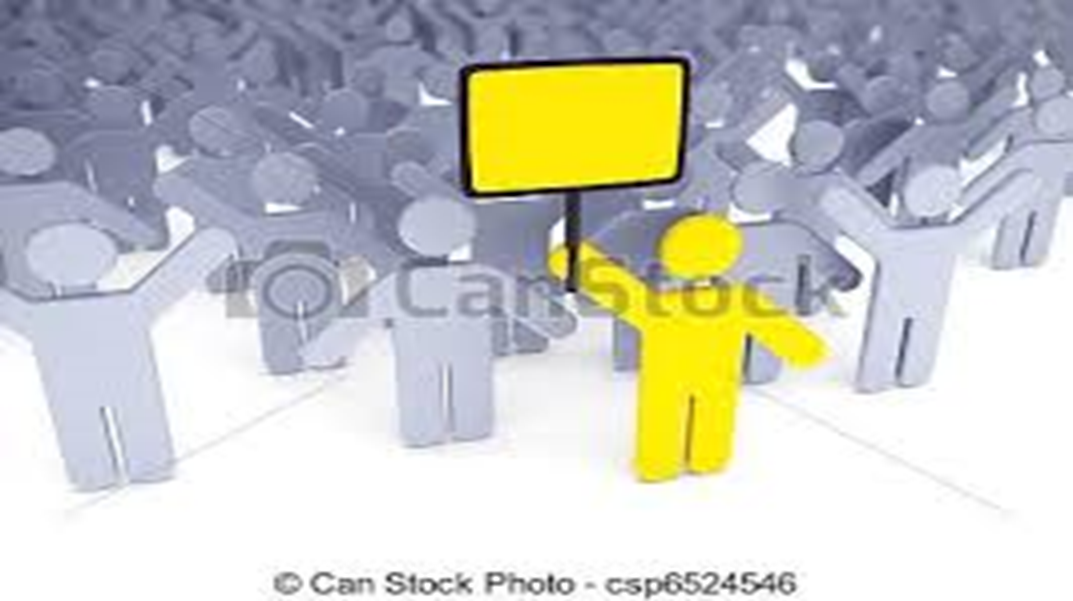 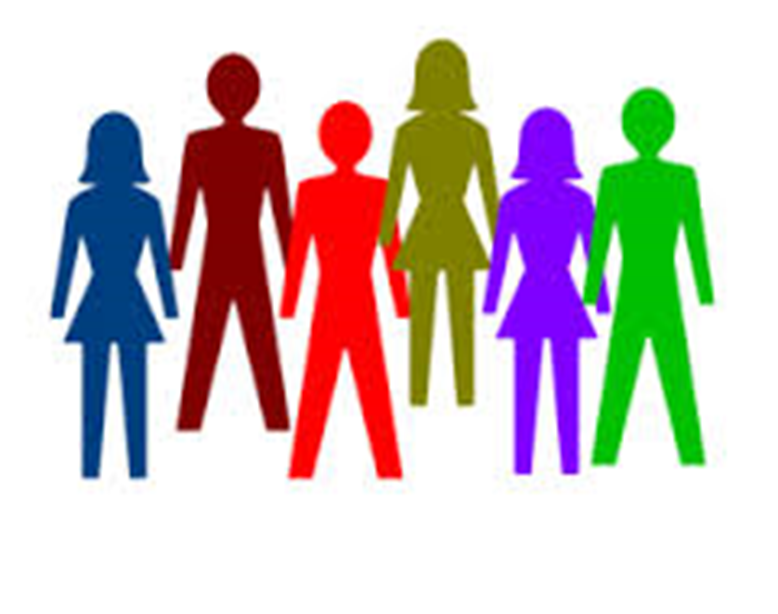 These ______ aren’t ________ – they’re _______.
You _______ the _____ you had
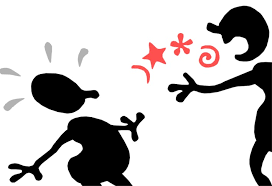 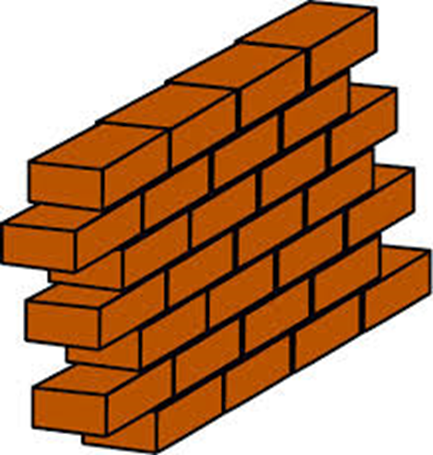 You mustn’t try to build up a ________ between ____________
________ against her case
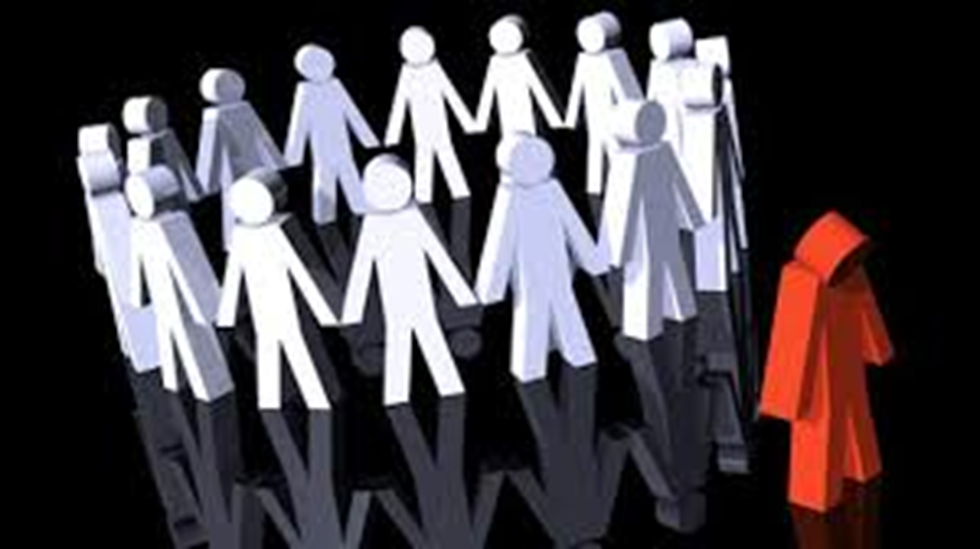 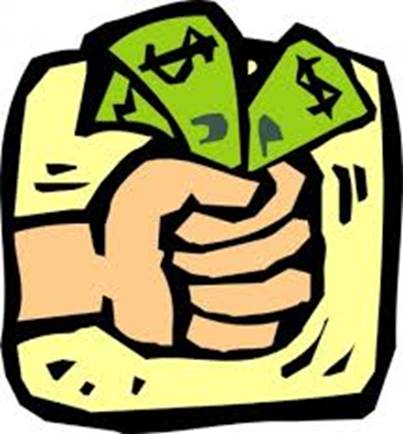 As if a _____of that ______ would ever _________
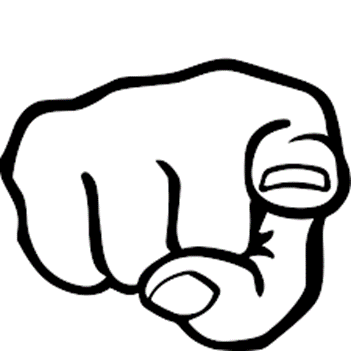 I know I’m to ______ and I’m _________
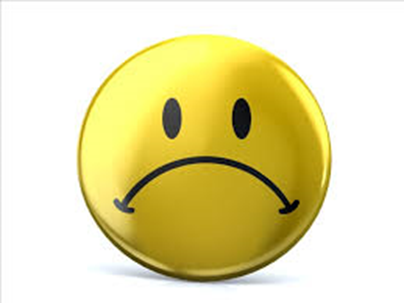 You and I aren’t the ________ who _______ for dinner here
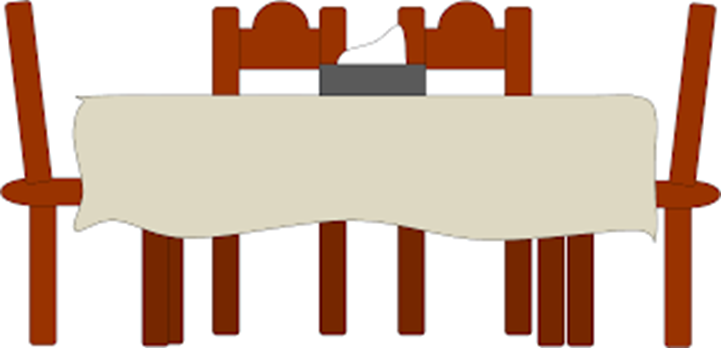 ______ men have _______ as well as _______
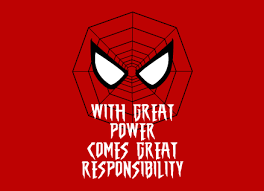 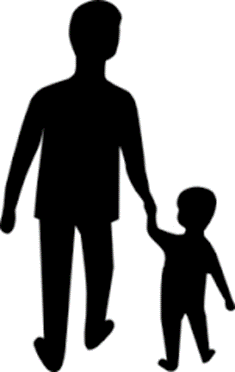 You’re not the kind _______ a ______ could go to when __________
I’m not likely to ________
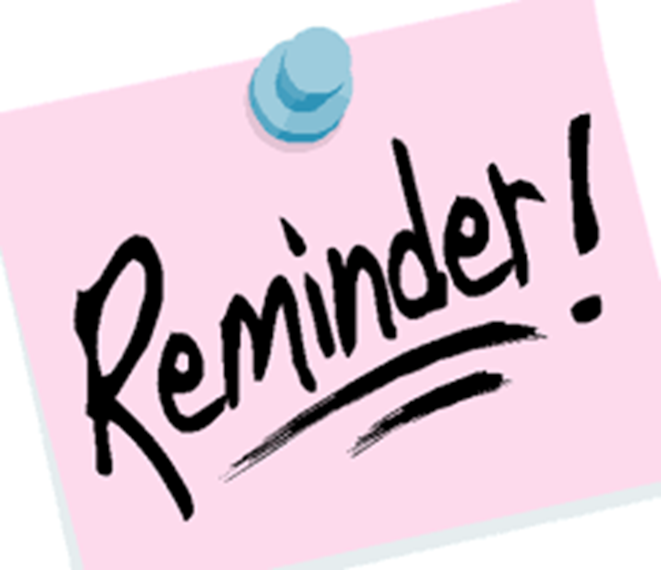 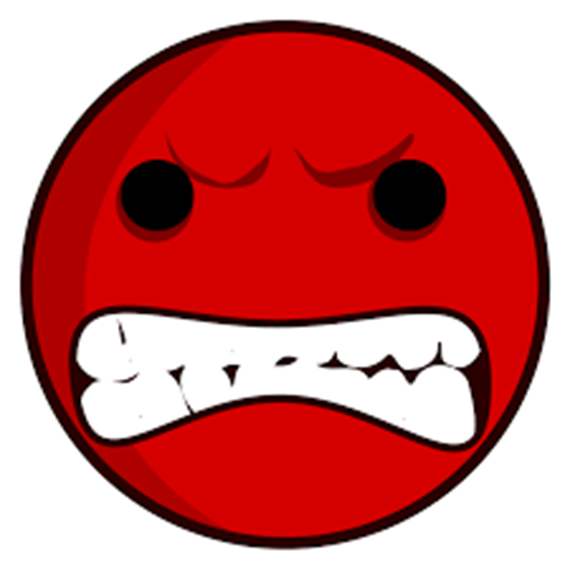 You ______ her – _____ you, _____ you
I’d give ________
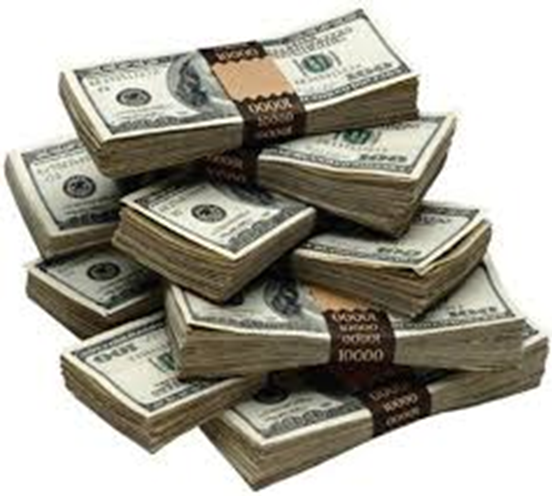 There’s every ______ for what your _________
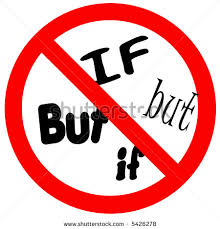 We’ve been ____
H____
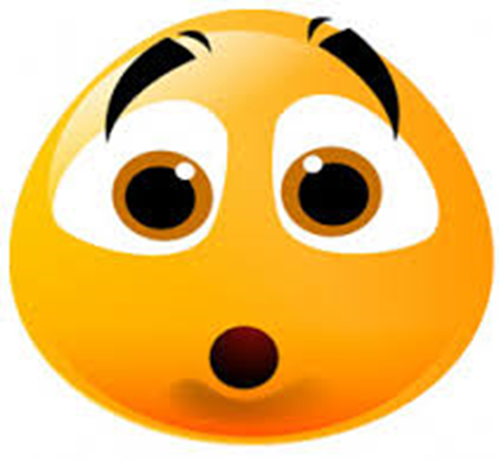 I suppose we’re all ____________ now
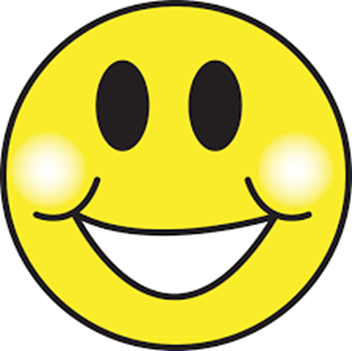 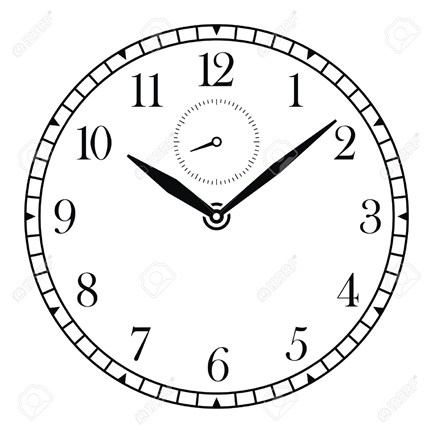 It’s too ______
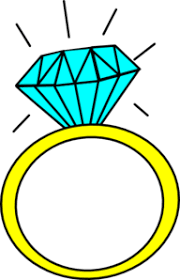 There are _______ and _______ and _______ of __________________________ still left with us
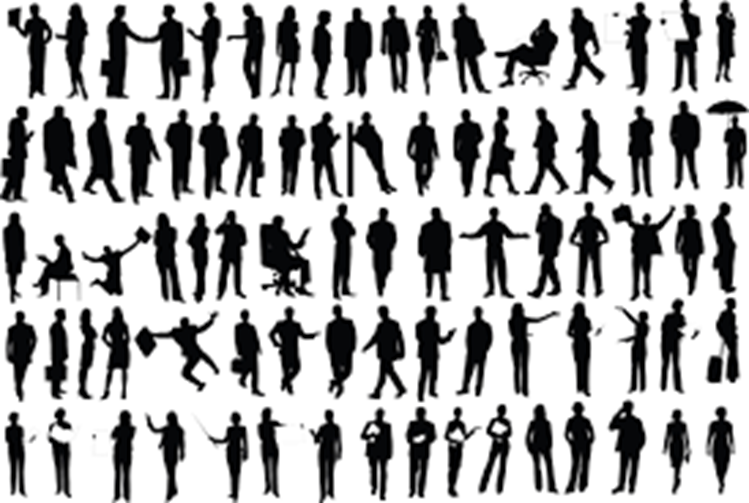 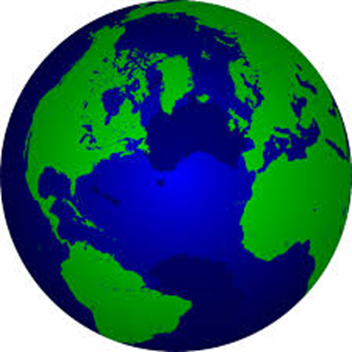 We don’t _____ alone. 
We are ______ of one _____. 
We are ________for each other.
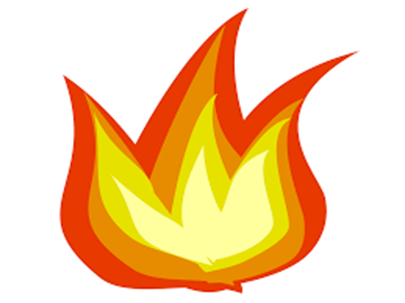 If men will not learn this ______, they will be taught it in ____ and _____ and _____
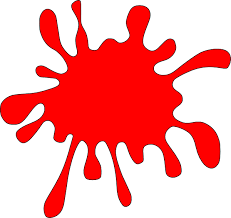 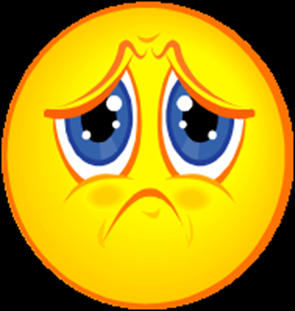 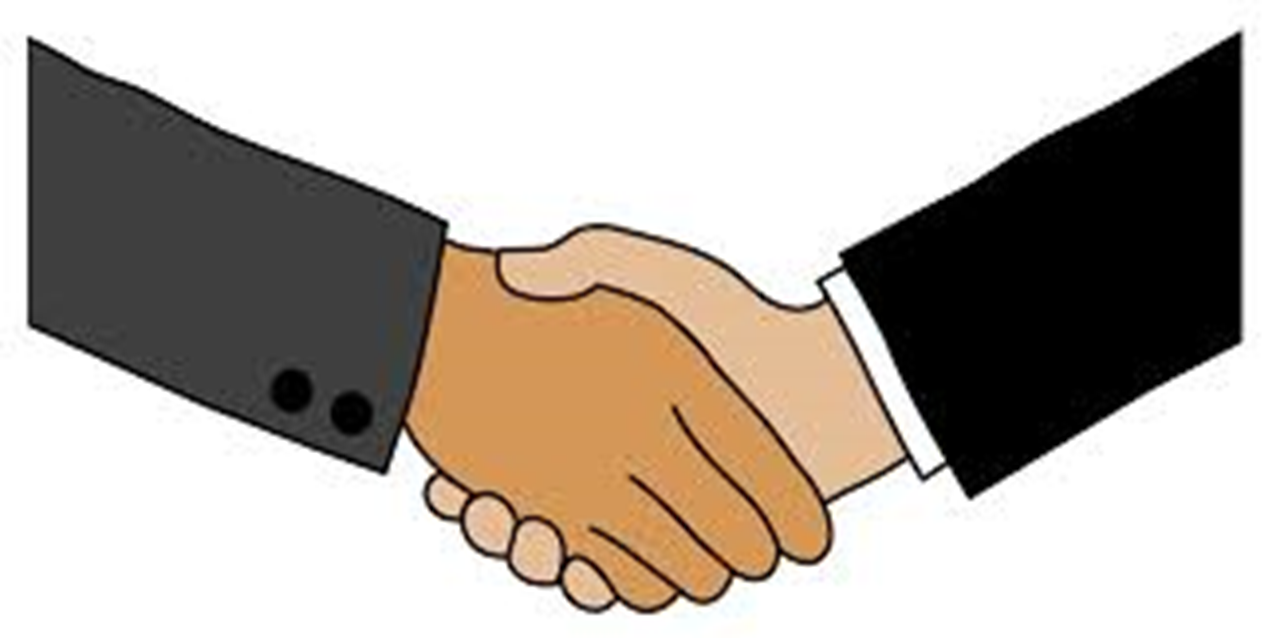 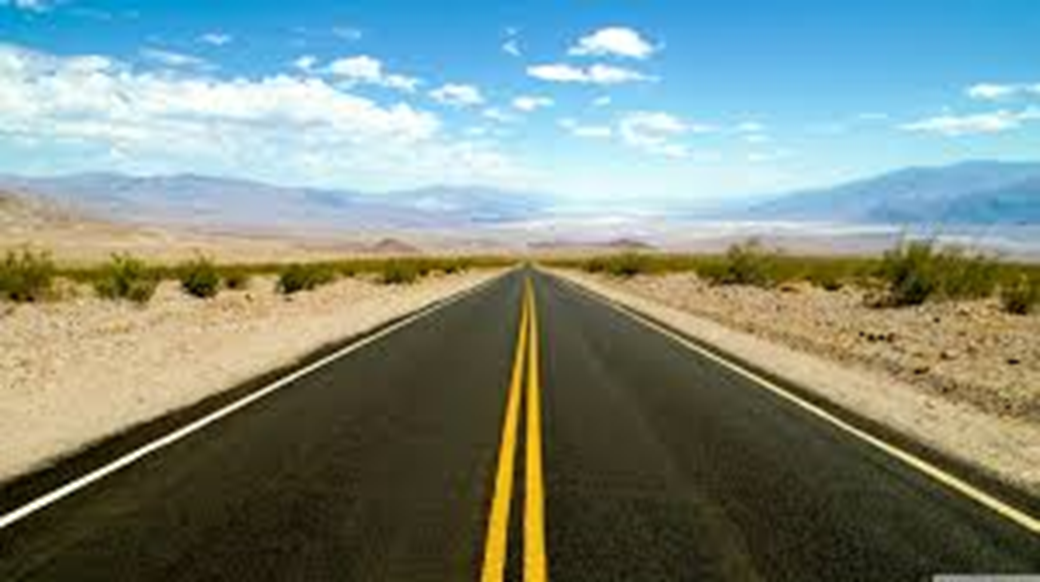 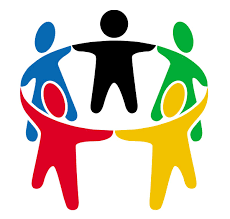 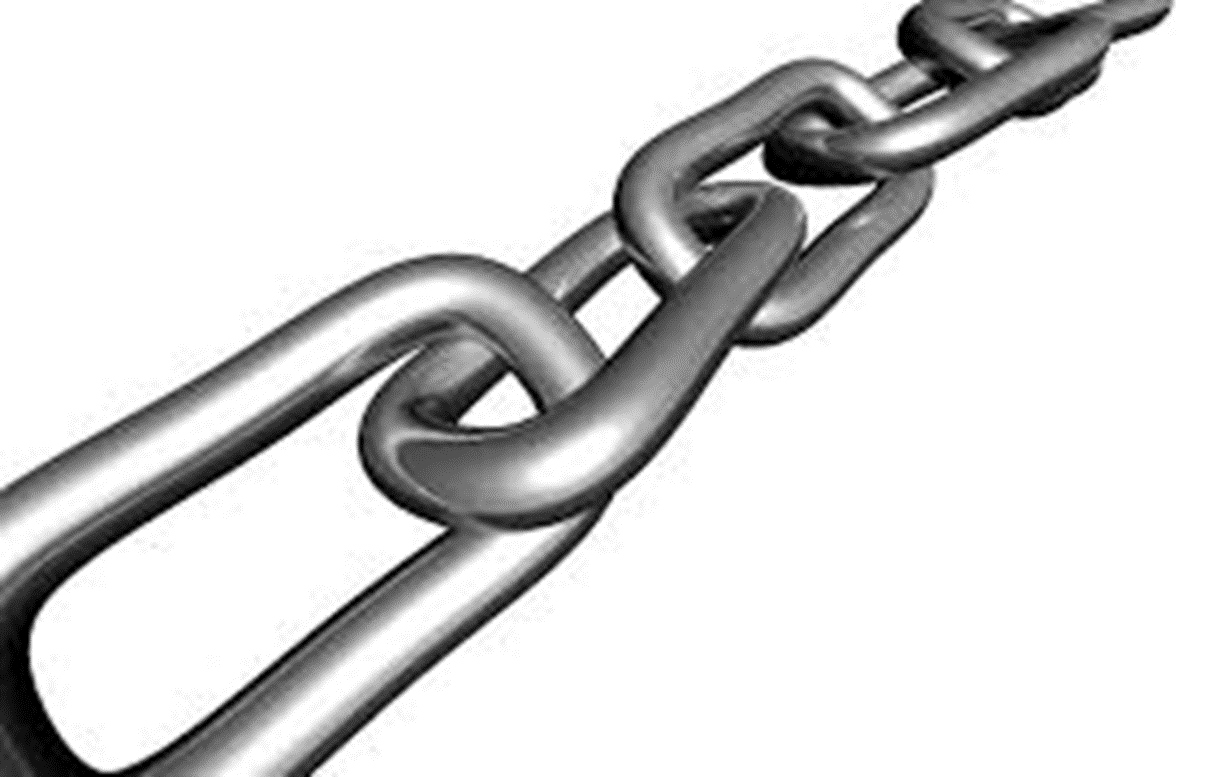 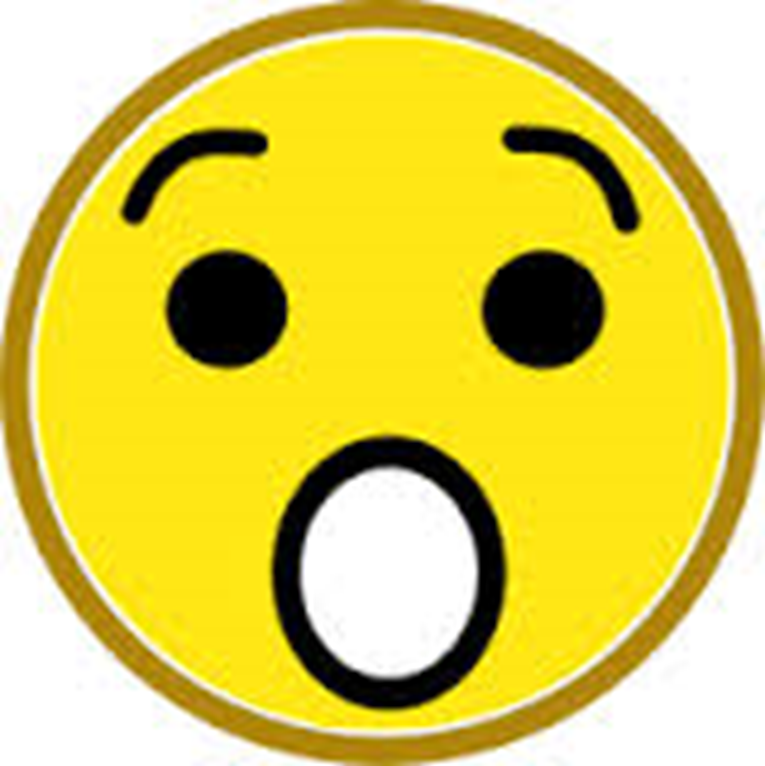 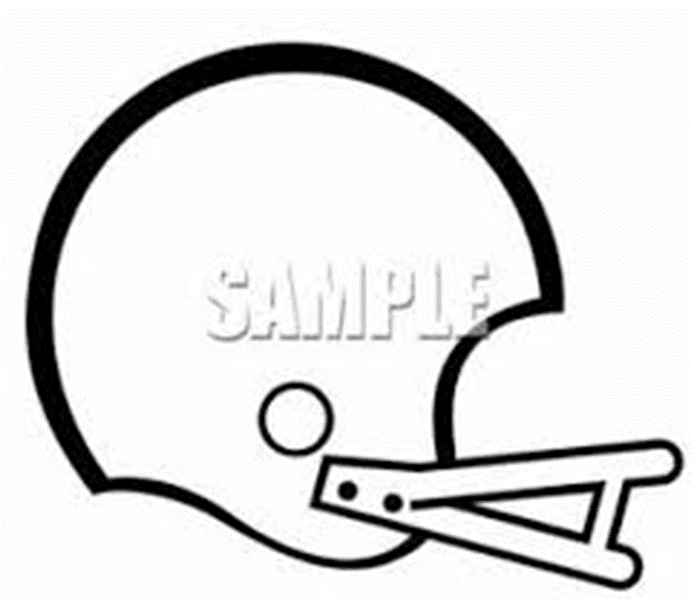 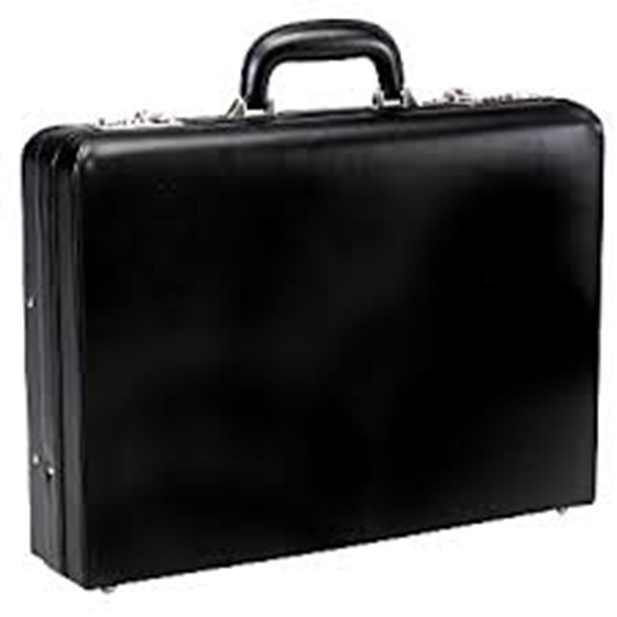 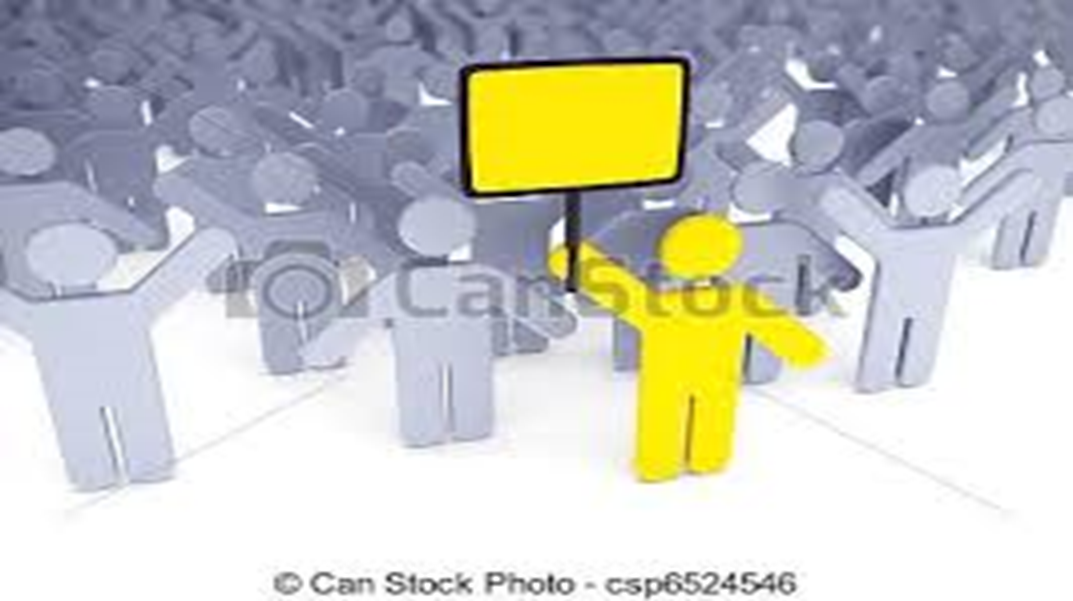 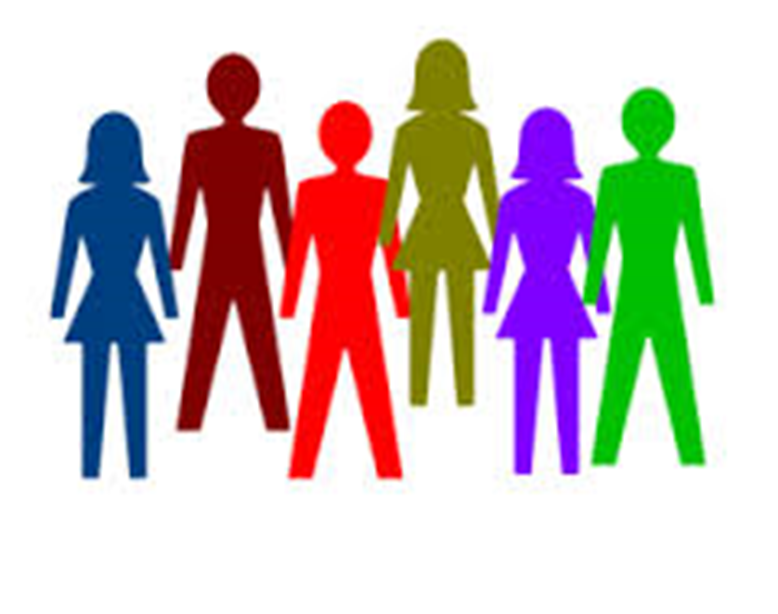 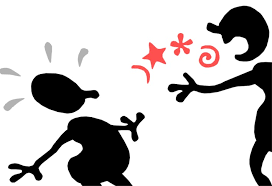 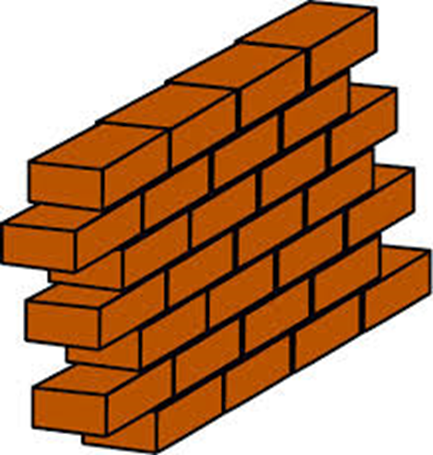 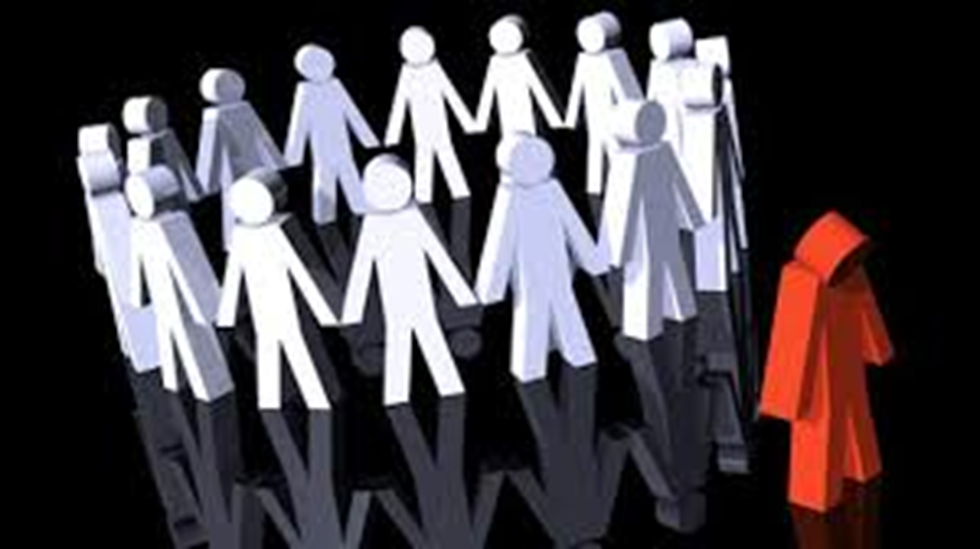 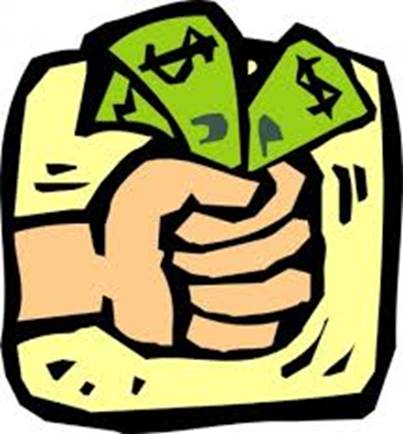 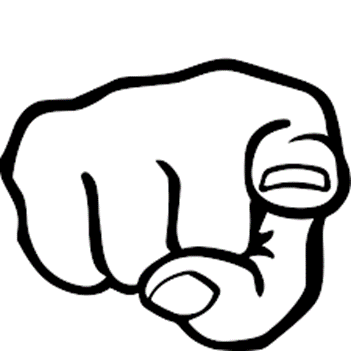 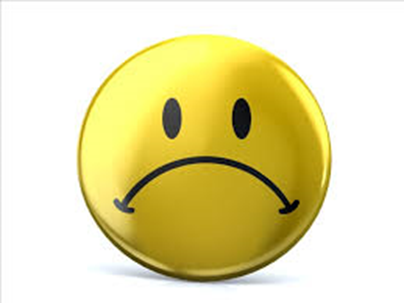 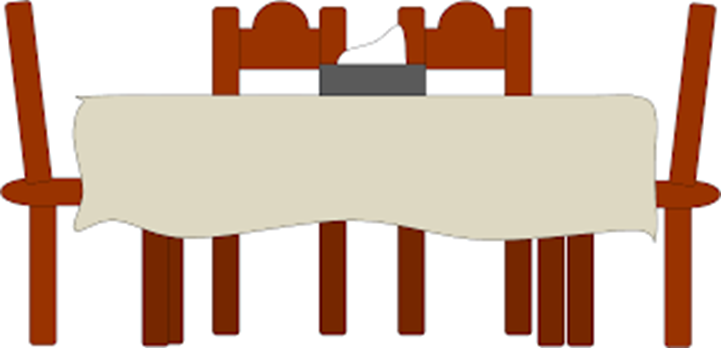 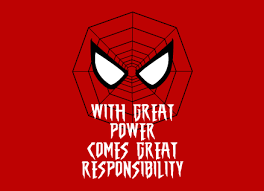 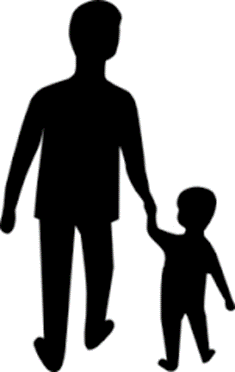 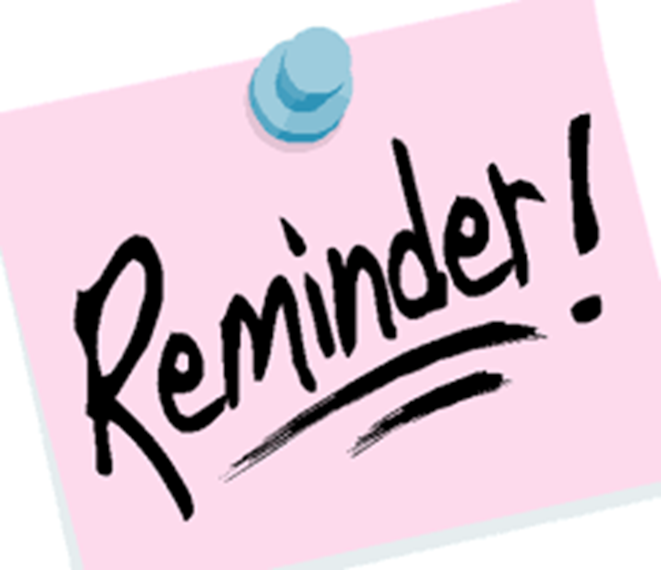 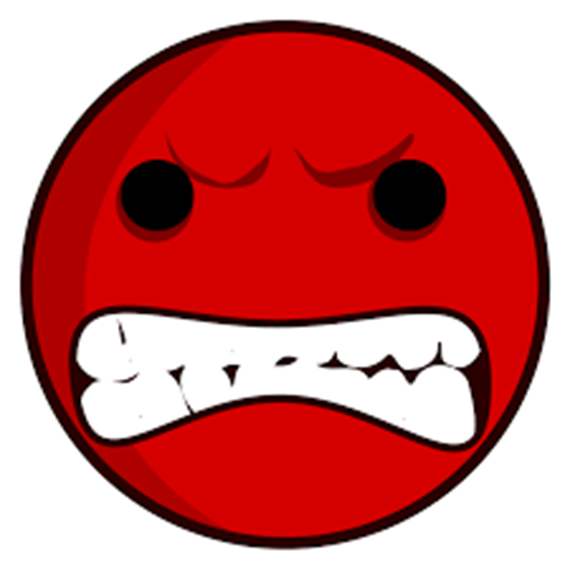 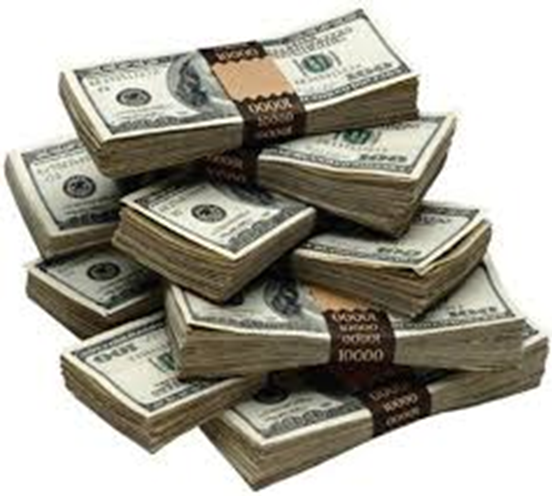 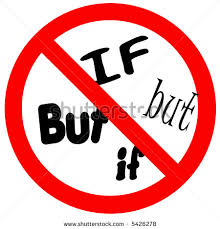 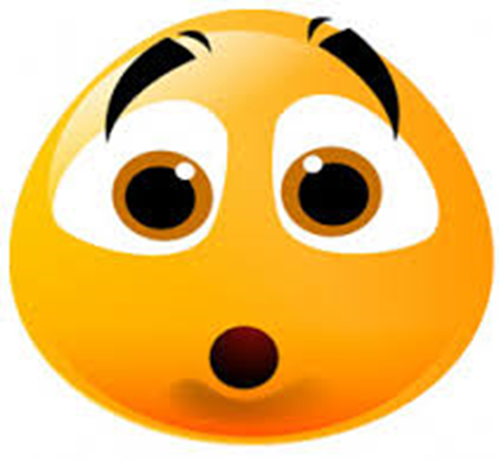 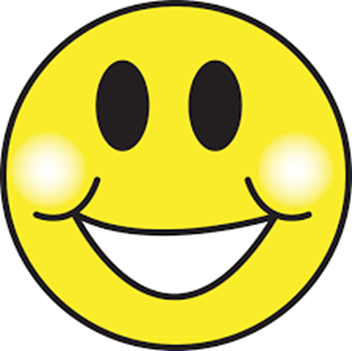 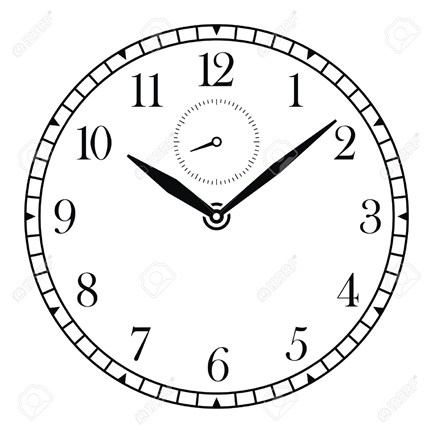 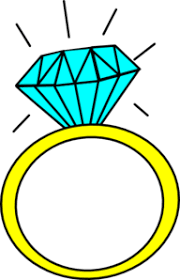 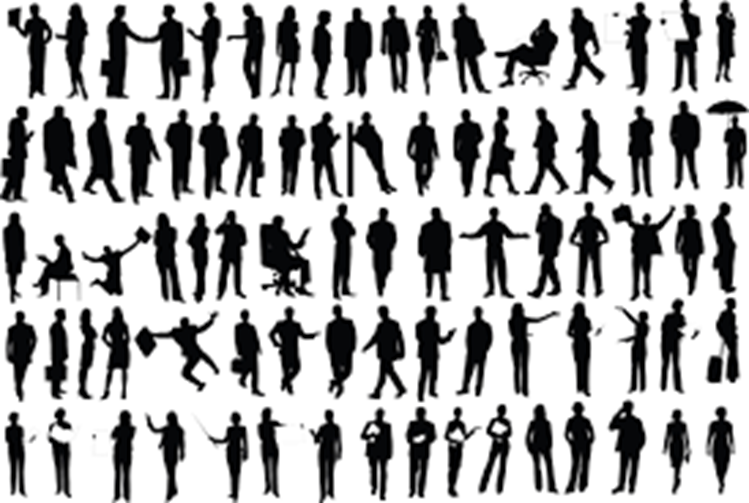 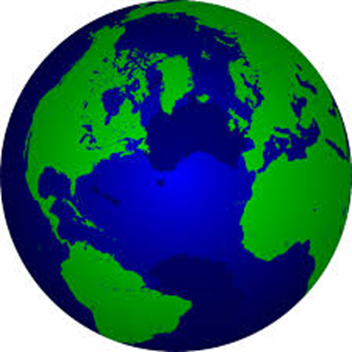 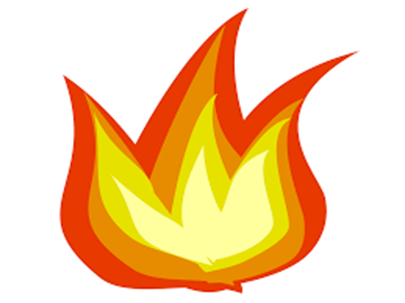 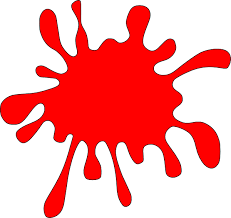 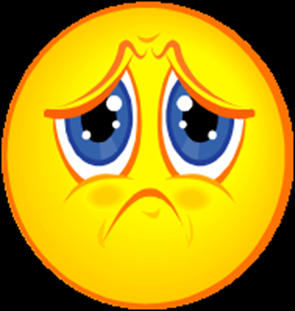